Chap 14Perceptual and linguistic phonetics
Staging speech perception
Lack of invariance
Cues and cue trading
Categorical perception
Ease of articulation vs. perceptual distinctiveness
W. Katz/ UT Dallas/ SPAU 3343
1
The speech chain
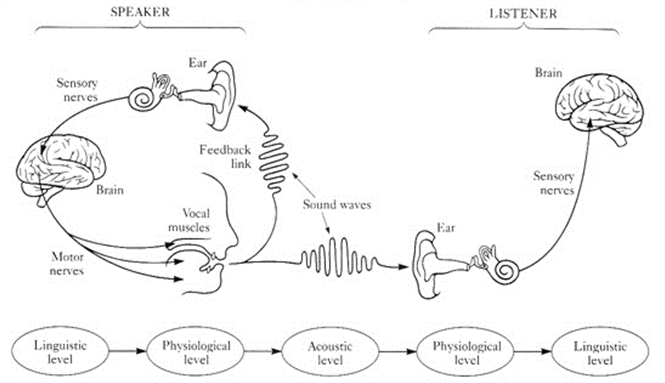 Figure from DEPA – Université Paris 8. Takeki Tamiyama. “Phonetics and Phonology”. 12 February 2015. Accessed 15 June 2016. http://www.depa.univ-paris8.fr/spip.php?page=imprimer&id_article=1353
2
Bottom up/ top down
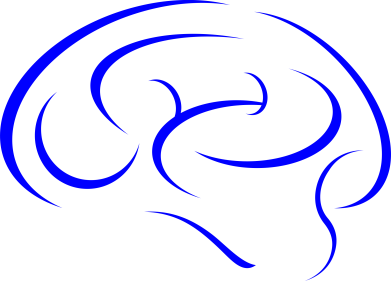 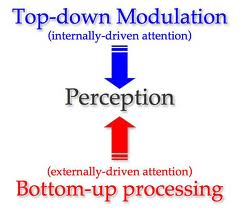 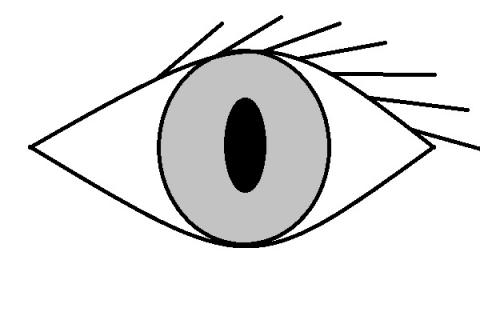 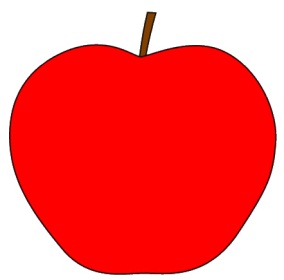 3
Image from Gazzaley Lab – UCSF. Adam Gazzaley. “Top-down Modulation/Cognitive Aging.” 2014. Accessed 6/15/16. http://gazzaleylab.ucsf.edu/neuroscience-research/background-and-findings/#backtotop
Lack of invariance
Each person produces different physical signals
Much variance!  
A computer has a hard time decoding this 
 Human listeners do not 
How do we explain this?
4
Image from colourbox.com. icondesign. “People icons dialog speech bubbles, vector”. November 8, 2013. Accessed June 15, 2016. https://www.colourbox.com/vector/people-icons-dialog-speech-bubbles-vector-8202706
Lack of invariance - example
/u/            vs.               /thu/
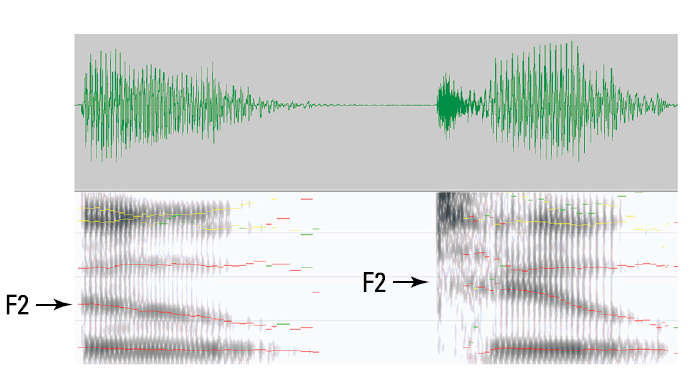 … /u/ F2 starts 
much higher here!
Pg. 221.
5
Coarticulation
Anticipatory 
    (= “right to left”)        /s u/       lip-rounding affects /s/

Perseverative
    (= “left to right”)
				/s  u/   /s/ frication carries over onto /s/
6
Information from Phonetics for Dummies. William F. Katz. “Producing Speech: The How-To”. 2013.
Anticipatory coarticulation
Index of speech planning
Language dependent
For instance, lip rounding in English extends roughly 250 msec (~ 1 syllable)
In French, can extend up to ~ 6 syllables
		“sinistr(e) structure”
				              /y/
LIP ROUNDING
ALREADY HERE!
7
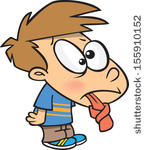 Perseverative coarticulation
Measure of biomechanical, inertial properties of speech
An example is tongue twisters
Contain sounds with many close features
Left to right coarticulation causes speech errors
8
More coarticulation facts
Can..not..co..ar…ti..cu…late….laaate….
All people coarticulate in all speech!
Lack of coarticulation (e.g., in poor speech synthesis) sounds “robot-like”
Coarticulation mastered early by children
Seems to break down in some disorders, including apraxia of speech (AOS)
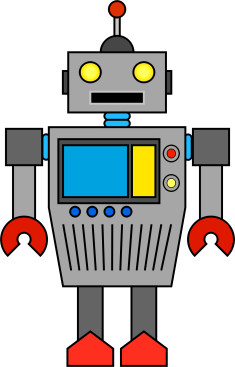 9
More than one way to signal a phonetic feature….
Example:
VOT and bursts can cue a stop consonant
Redundancy!
Cues can also trade off (see next slide)
10
Synthesized Speech
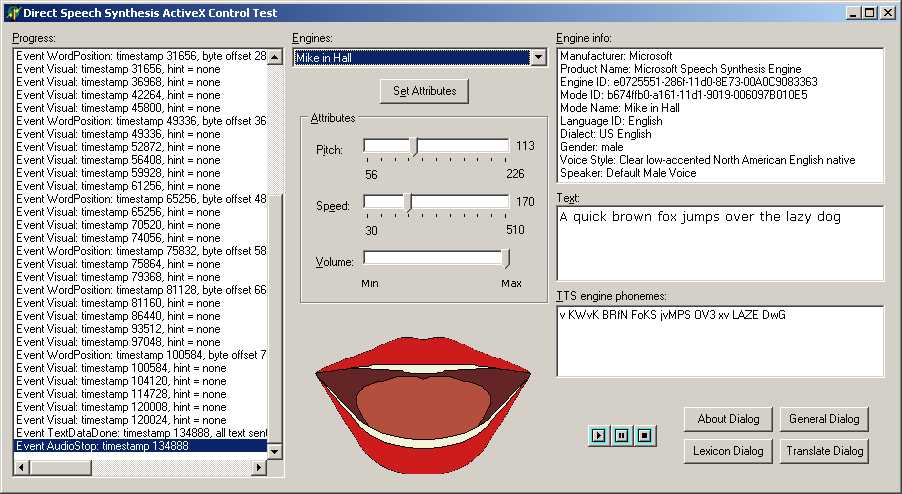 Allows for precise control of sounds
 Valuable tool for investigating perception
For samples in  English, German,  French and other languages:
http://www.ims.uni-stuttgart.de/institut/mitarbeiter/moehler/synthspeech/
Cue trading in action
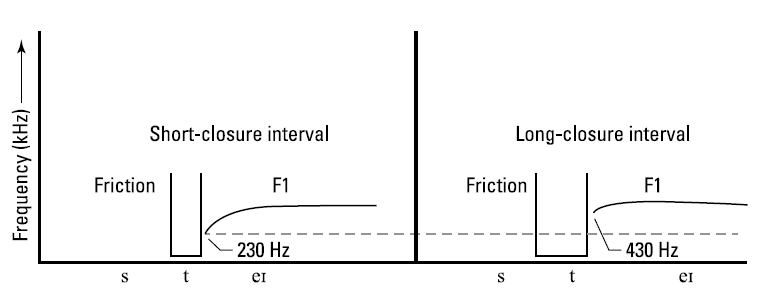 Pg. 225
12
Illustration by Wiley, Composition Services Graphics. Figure from Phonetics for Dummies. William F. Katz. “Confirming That You Just Said What I Thought You Said”. 2013.
Two types of perception
Graded (usual)			Categorical (Speech)
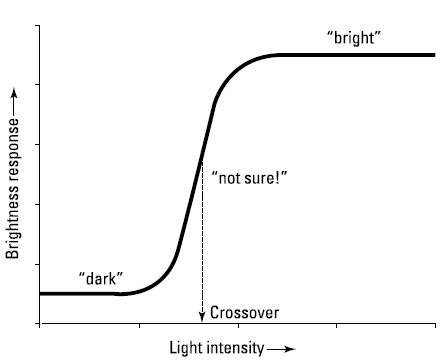 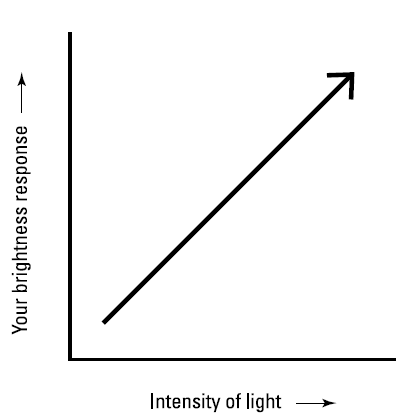 13
Illustration by Wiley, Composition Services Graphics. Figures from Phonetics for Dummies. William F. Katz. “Confirming That You Just Said What I Thought You Said”. 2013.
Voice Onset Time (VOT)
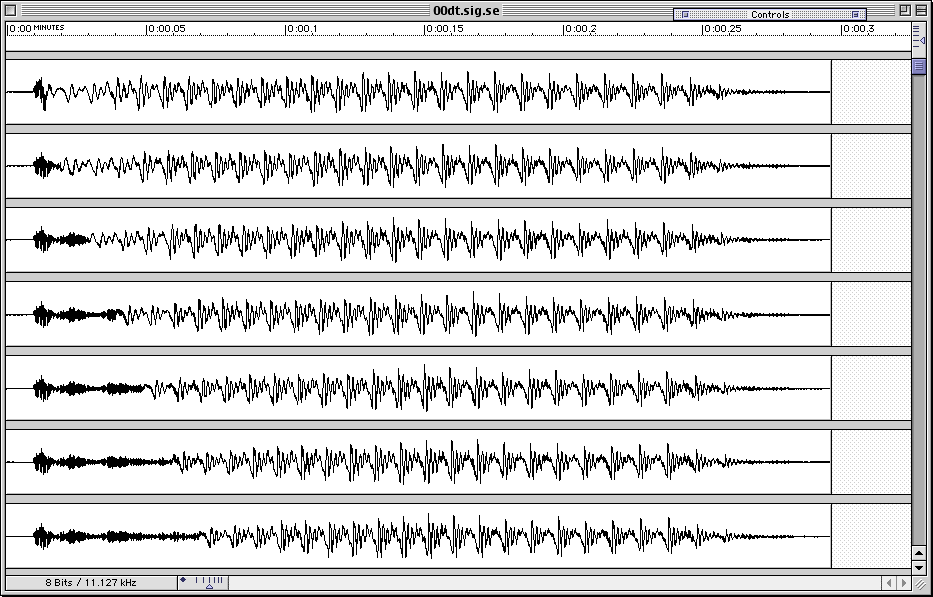 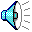 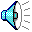 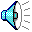 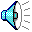 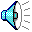 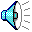 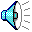 60 msec
Illustration by Wiley, Composition Services Graphics. Figure from Phonetics for Dummies. William F. Katz. “Confirming That You Just Said What I Thought You Said”. 2013.
/dɑ/ vs. /tɑ/ identification
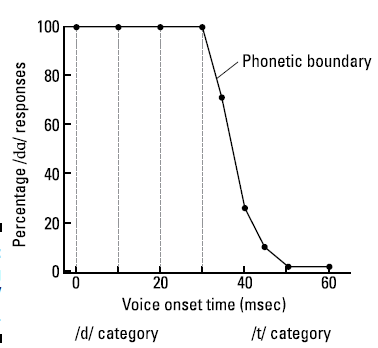 15
Illustration by Wiley, Composition Services Graphics. Figure from Phonetics for Dummies. William F. Katz. “Confirming That You Just Said What I Thought You Said”. 2013.
/dɑ/ vs. /tɑ/ discrimination
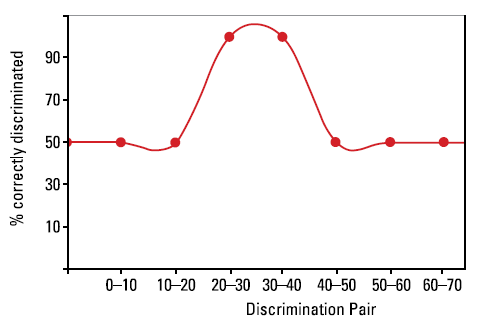 16
Illustration by Wiley, Composition Services Graphics. Figure from Phonetics for Dummies. William F. Katz. “Confirming That You Just Said What I Thought You Said”. 2013.
English VOT production
Not uniform
2 categories
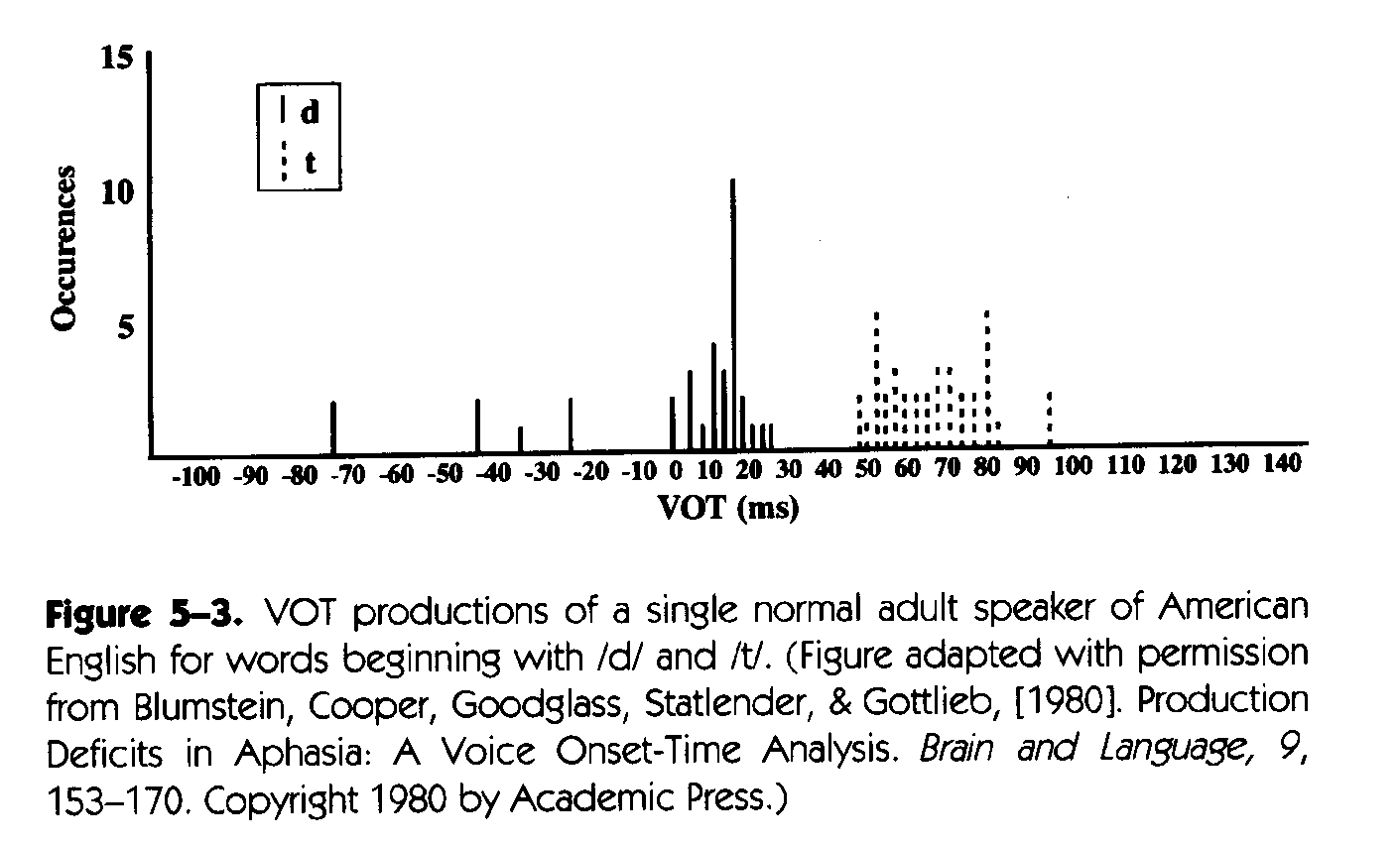 VOT production breaks down in aphasic speech (n=3/group)
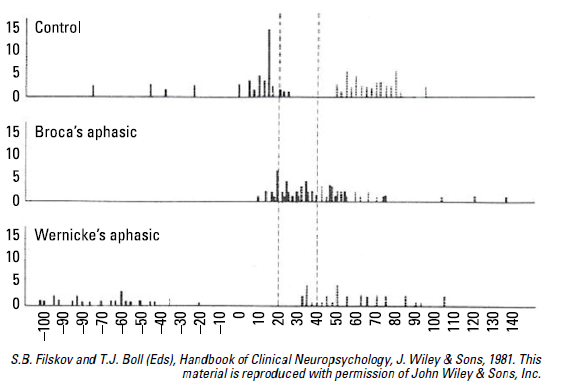 18
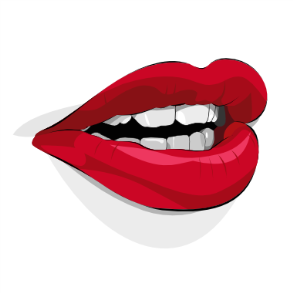 Ease of articulationvs.Perceptual distinctiveness
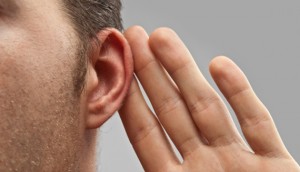 Two properties which constrain language
Tend to balance each other in an opposing fashion….
19
Ease of articulation
EXAMPLES
“soften”   /t/ -> 0     (ellipsis)
“in” + “possible” = “impossible” (assimilation)
20
Q: What is “easier” to produce in speech?
EXAMPLES:
Vowels easier than consonants 
CV syllables easier than heavy syllables (e.g., CVC) – see infant babbling
Short vowels easier than long – evidence from language change (diachronic):
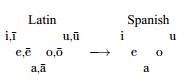 Longer vowels difficult to produce because of extra time and energy to expel air out of the lungs
21
Perceptual distinctiveness
Vowel systems of world languages appear organized for maximal “listen-ability”
Languages with small vowel inventories tend to “hug the periphery” and be spread out
Languages with larger inventories tend to have additional features (e.g. length, nasalization) to ensure perceptual distinctiveness
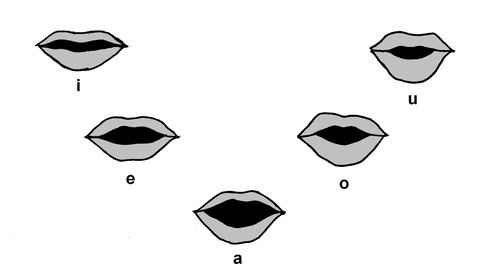 22
Examples
From UPSID (UCLA Phonetic Segmental Inventory Database) > 317 languages
Range of 3 -15 vowel phonemes in inventory
Most common: 5 vowel system with /a i u e o/
Tellingly, no as “ /i ɨ ɪ e ԑ/”  or  “/u ʊ ɔ o ɑ /” systems found….
/
23
Common 3- and 4-vowelpatterns
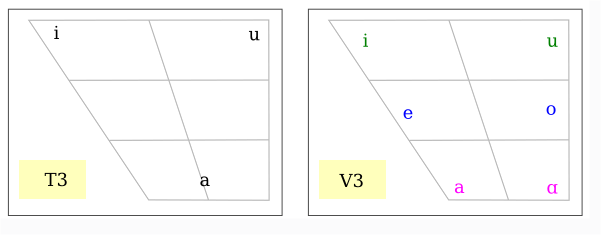 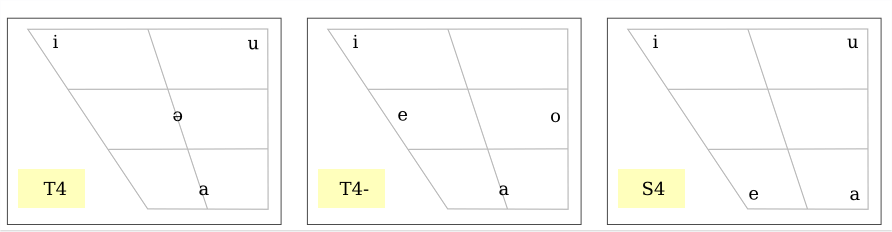 24
Common  5–vowel  patterns

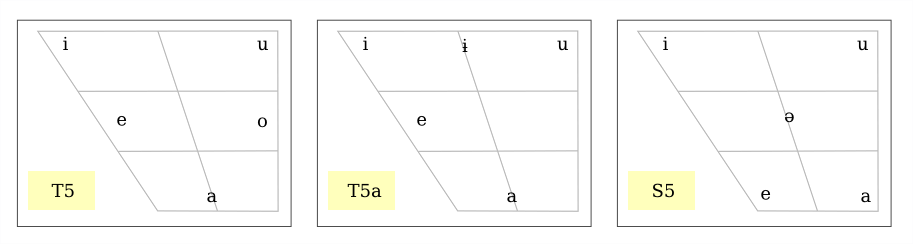 25